Egyéni kockázatészlelés és kockázatvállalás egy szekvenciális valószínűségi játékbanA szerencsejátékos tévedése
Erdélyi Ajna
ELTE PPK Pszichológiai Doktori Iskola
Budapesti Corvinus Egyetem, Statisztika Tanszék
RACIONALITÁS
HEURISZTIKA
[Speaker Notes: Most economic models assume a rational decision-maker (homo economicus), who is constantly striving to maximize his utility, whose cognitive abilities are unlimited and accurate and whose attitude to risk is consistent. In real life, however, investors' perception of probability and risk management as well as their cognitive abilities usually violate the axioms of rationality.]
Racionalitás hipotézisek
1) kockázatészlelés
2) kockázatvállalás
Pontosan észlelik a posteriori valószínűségeket.
A befektetők a posteriori valószínűségeknek megfelelően fektetnek be.
Heurisztika hipotézisek
A kis valószínűségű eseményeket felül-, míg a nagy valószínűségű eseményeket alulsúlyozzák.
1 : 2 esélyhányados esetén nem jelentkezik a szerencsejátékos tévedése.
[Speaker Notes: A befektetők a normatív közgazdasági modell alapján a posteriori valószínűségeknek megfelelően fektetnek be (σ=1 kockázatsemleges befektető esetén). 
BefSzimII-nél a kockázatkerülési paraméter egyéni értéke alapján optimalizált a döntéshozás:
Nem került rá sor, mert alacsony volt az együttjárás a kérdőív és tapasztalati szigma között, nagy zaj tovább ronthatja az eremdényt.]
A valószínűségi játék: A befektetésszimuláció
A kísérlet bemutatása
A résztvevők
178 önként jelentkező egyetem-főiskolai hallgató / felsőfokú végzettségű személy (113 férfi) 18 és 71 év között, M=25.87 (SD=8.91).
[Speaker Notes: Viszonylag homogén minta, bár A) ELTE DUF és tréderek bevonása, míg B) BCE-nél valóban személyes érdeklődés és gazdasági képzettség, talán több stat.
Kérdéses még a nemi kiegyenlítetlenség.]
A befektetésszimuláció folyamata
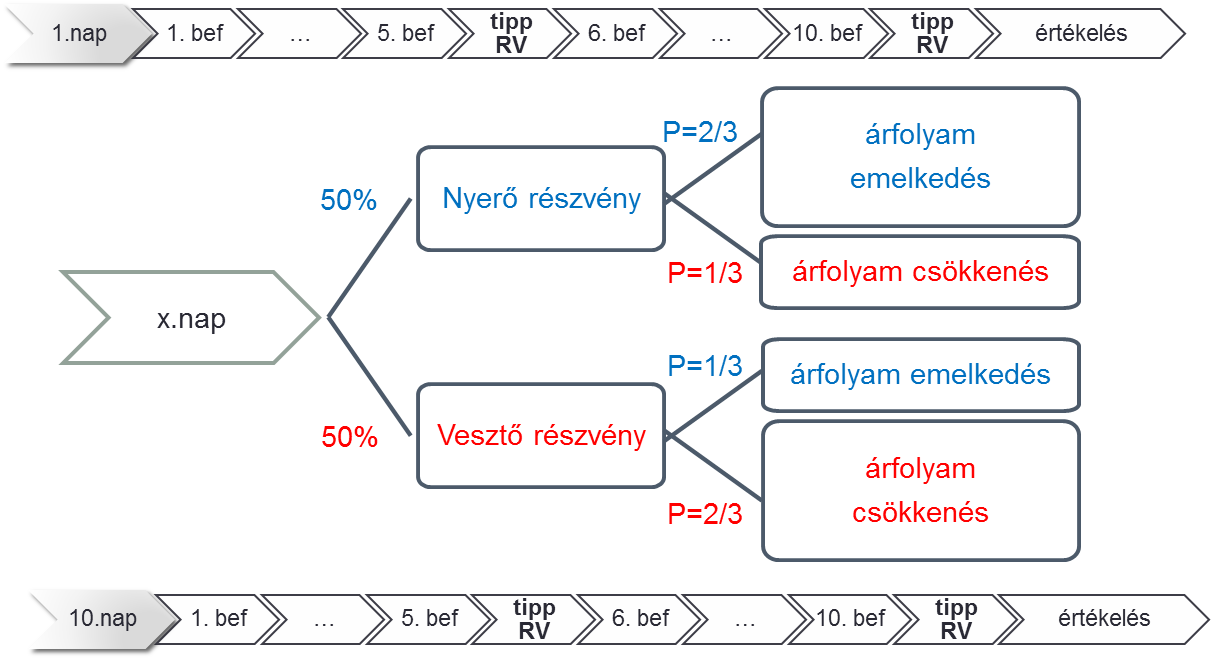 Mennyit fektet be?
[Speaker Notes: https://drive.google.com/drive/u/0/folders/0ByXf09M-lsGeeU1ON3kwX2pRRVE

Egy 10×10 döntéses kereskedési szimulációban kockázatos részvényvásárlással vizsgáljuk befektetők kockázatvállalását véletlenszerűen váltakozó ’nyerő’ és ’vesztő’ napokon, melyeken a részvényárfolyam emelkedésének vs. csökkenésének esélye 2/3 : 1/3, illetve 1/3 : 2/3. 
I.  Hány lotot/Ft-ot fektet be?  (lot)

II. Ön szerint melyik részvénnyel kereskedett ma? (Tipp)
    Mennyire (hány százalékig) biztos benne? (%)

III. Ön szerint mennyire jól játssza ezt a játékot? (értékelés)]
7
A kérdés megjelenítése
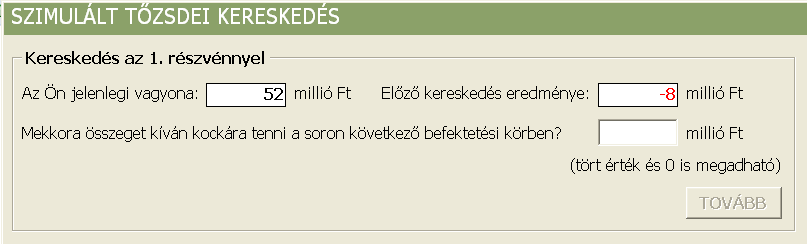 10
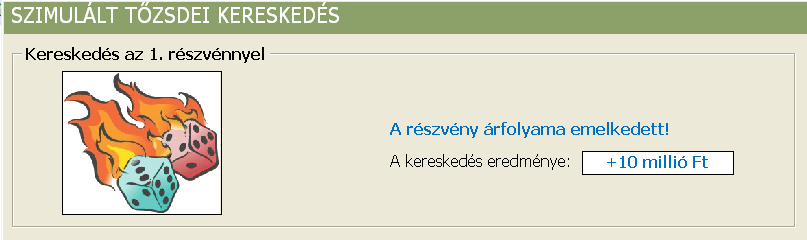 A befektetésszimuláció folyamata
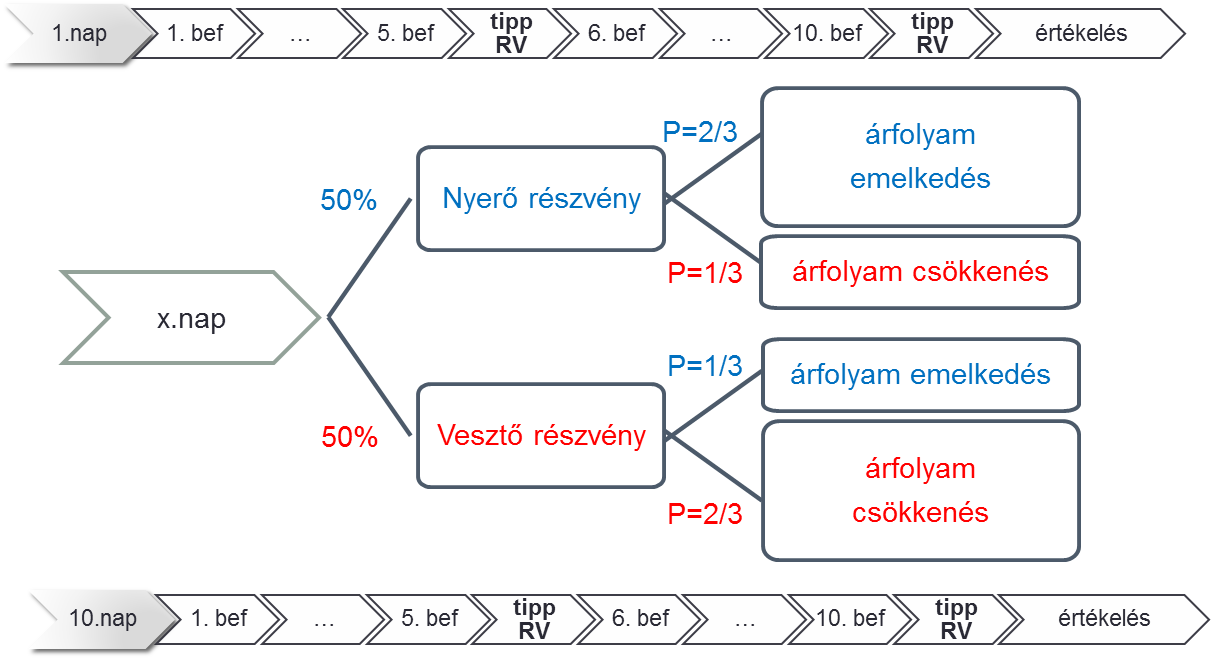 Mennyit fektet be?
Mit gondol, milyen típusú részvénnyel kereskedett ma? 
(X% hogy nyerő részvénnyel)
Mit gondol róla?

Hogyan észleli a valószínűséget?
KockázatészlelésValószínűségészlelés (objektív vs. szubjektív valószínűség)
Kockázat-
vállalás
Kockázat-
észlelés
[Speaker Notes: Az előző kimenetelek hogyan befolyásolják a következő időszaki kockázatvállalást? 
Kockázatészlelés a megszerzett információ függvényében, 
a bayesi posteriori valószínűségektől való eltérés;]
A nyerő részvénnyel kereskedés  a posteriori valószínűsége
Bayes tétele alapján:
Pl. 1. (+):
[Speaker Notes: A posteriori valószínűség (p) Bayes tétele szerint kiszámolható minden döntési helyzetre az előző kimenetelek (árfolyam növekedés ill. csökkenés száma) alapján.]
1
0,8
0,6
0,4
0,2
0
0
0,2
0,4
0,6
0,8
1
objektív valószínűség (p)
Objektív vs. szubjektív valószínűség
RACIONALITÁS
HEURISZTIKA
Nyerő részvénnyel való kereskedés becslései és valószínűsége egy napon
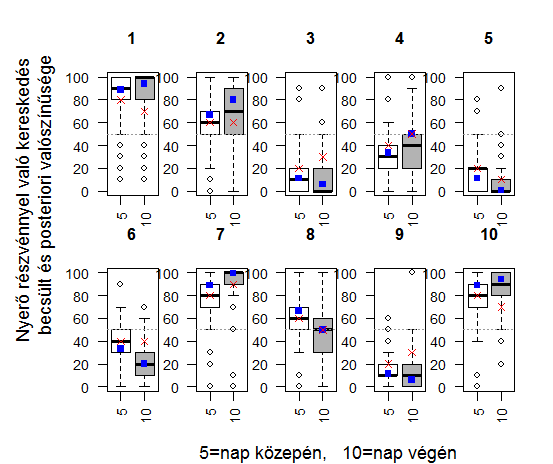 [Speaker Notes: We compared participants’ assessment of the probability of trading with the winner share (subjective, perceived probability) to the posterior probabilities.]
Nyerő részvénnyel való kereskedés becslései és valószínűsége 10 napon
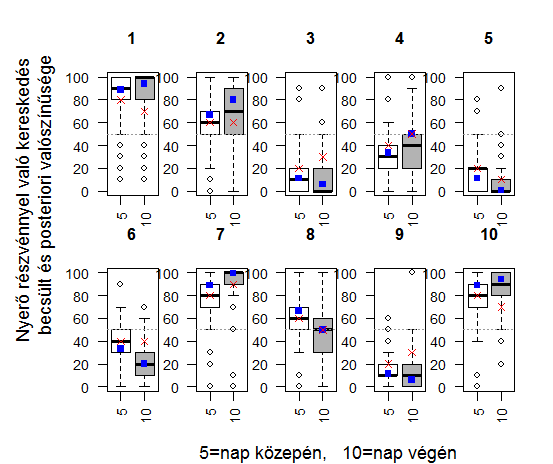 [Speaker Notes: We compared participants’ assessment of the probability of trading with the winner share (subjective, perceived probability) to the posterior probabilities.]
Valószínűségek észlelése a szimulációban
RACIONALITÁS
HEURISZTIKA
Valószínűségészlelés eredmények
Szignifikánsan eltérően észlelik a valószínűségeket, mint a posteriori valószínűség.

Az alacsony valószínűségű eseményeket felül-, míg a magasakat alulsúlyozzák, de nem olyan nagy mértékben, mint az eddigi konzervativizmus kutatásokban.
2. Miként cselekszik?

Mennyit fektet be?
Kockázat-
vállalás
Kockázatvállalás:racionalitás és/vagy heurisztika
Kockázat-
észlelés
[Speaker Notes: Az előző kimenetelek hogyan befolyásolják a következő időszaki kockázatvállalást? 
Kockázatészlelés a megszerzett információ függvényében, 

gazdaságilag racionális döntéshozás; 
alkalmazott heurisztikák (szerencsejátékos tévedése).
Sorozatokról való gondolkodás!]
Kelly stratégia
A racionális döntéshozó V* szerint fektet be:
RACIONALITÁS
r(V, p) ha r↑ racionálisabb kockázatvállalás
[Speaker Notes: mi most kockázatsemlegesnek feltételezzük mindenkire
Így csak a posteriori valószínűségektől függ és a következő eredményt adja 
r=1 tökéletesen racionális kockázatsemleges döntéshozó]
A résztvevők gyakorisági megoszlása r(V,p) szerint
RACIONÁLIS
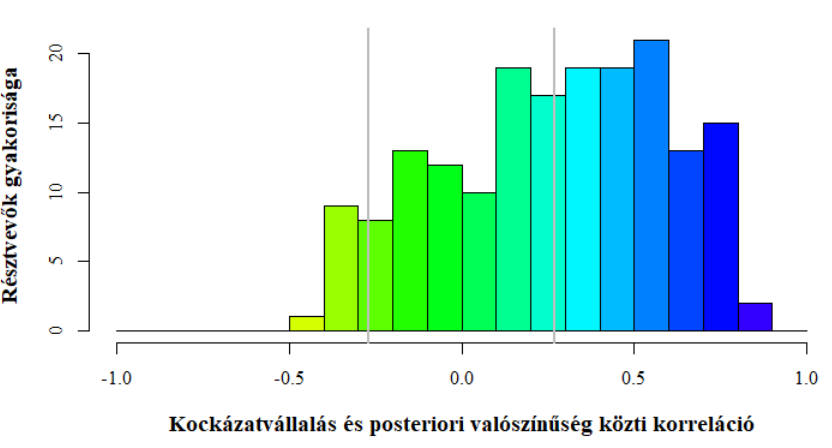 r(V, p) a kockázatvállalás korrelációja a posteriori valószínűséggel
A szerencsejátékos tévedése
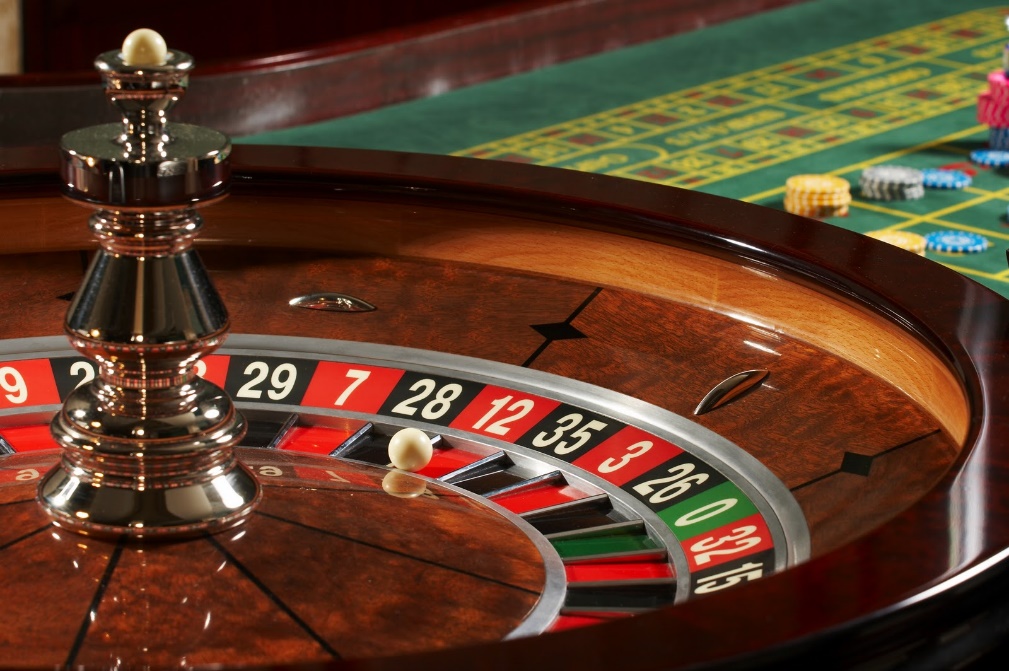 Az a téves vélekedés, miszerint független random eseménysorozatban hosszabb azonos kimenetelű esemény után nagyobb valószínűséggel ellenkező következik.
[Speaker Notes: Amikor hosszabb sikersorosat után egyre jobban hiszünk sikereink folytatódásában. Ennek ellentétje a „szerencse forgandó“, amikor várjuk szerencsénk fordulását, hogy a sikersorozat meg kell, hogy szakadjon. A két hiedelem vetélkedése és váltakozása okozhatja a kockázai stratégia nem lineáris mintázatát.
Az azonos kimenetelek érzékelése nem feltétlenül  lineárisan függ az egymás utáni előfordulások számától.
A kis mintákra nem feltétlenül teljesül a nagy minták törvénye, ez előbbiek sokkal változékonyabbak. Ezért lehet, hogy csupán a véletlen mögött vélünk felfedezni oksági kapcsolatot. 
Azt a téveszmét, amikor a nagy számok törvényét kis mintákra is érvényesnek tartják, kis számok törvényének nevezzük. A reprezentativitás elmélete szerint az emberek a kis mintákat túlzottan hasonlónak vélik egymáshoz és az összpopulációhoz mérten is, amikből származnak. Valamint feltételezik, hogy a kis mintákban az átlagtól való esetleges kiugró eltérések kiegyenlítik egymást. Ez a téves feltételezés attól függetlenül fennáll, hogy az alanynak mennyi előismerete van a jelenséggel kapcsolatban.]
A szerencsejátékos tévedése a befektetésszimulációban
A sorozatokkal ellentétesen fektetnek be: azaz sorozatos árfolyamcsökkenések után növelik a befektetett mennyiséget és fordítva.
[Speaker Notes: mi most kockázatsemlegesnek feltételezzük mindenkire
Így csak a posteriori valószínűségektől függ és a következő eredményt adja]
A szerencsejátékos tévedése szerinti kockázatvállalás sorozat után
SZERENCSEJÁTÉKOS
r(V, sorozat) ha r↓ szerencsejátékos kockázatvállalás
A résztvevők gyakorisági megoszlása r(V,sorozat) szerint
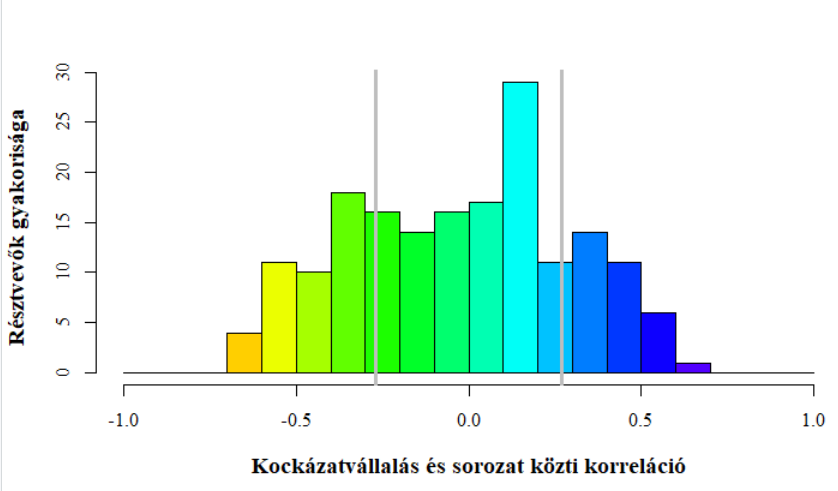 SZERENCSEJÁTÉKOS
r(V, sorozat): a kockázatvállalás korrelációja sorozattal
A résztvevők gyakorisági megoszlása r(V,sorozat) szerint
2. Kockázatvállalás eredmények
A résztvevők többsége többé-kevésbé racionálisan fektetett be.
A résztvevők jelentős részénél (28%) jelentkezett a szerencsejátékos tévedése.

Rosszul határozta meg a részvény fajtáját? 
Valószínűségszámítás vagy statisztikai ismeretek hiánya?
Ők többet pókereztek és sportfogadtak.
[Speaker Notes: 50% +
29% >0,5
1%>0,8

Motiváció hiánya?
Talán (nem vette figyelembe életkörülményeit, ház pénze)

Szerencsejátékos hajlam?
Többet pókerezik, sportfogad.
Instrumentális vs. Stimulatív kockázatvállalás?
MAO-B és sikertelen gátlófunkciók?

Több, mint a fele elvesztette teljes vagyonát!]
Köszönöm a figyelmet!